International Conference Parma 2024Origin for sustainability
Zalán Márk Maró
Corvinus University of Budapest
Hungary
21.11.2024
2024. 11. 18.
What is the effect of ethnocentrism in a case of a national spirit with GI?
2024. 11. 18.
Introduction – consumer ethnocentrism
Consumer ethnocentrism plays a key role in the markets of developed countries

Purchasing decisions depend not only on price or quality but also on the place of origin or country of products

Role of consumer ethnocentrism and various socio-demographic variables impacts the purchase of food and beverages

Aim: assess the mediator role of demographic characteristics between ethnocentrism and purchasing behaviour in the case of a GI and national product
2024. 11. 18.
Introduction – pálinka
From the 1990s, pálinka was considered to be a low-quality spirit due to its poor reputation

Turnaround in the field of quality and the perception of the drink took place at the beginning of the 21st century  became quality product

Hungary has placed great emphasis on improving the image of pálinka, and the national budget receives significant revenue from the excise duty on pálinka
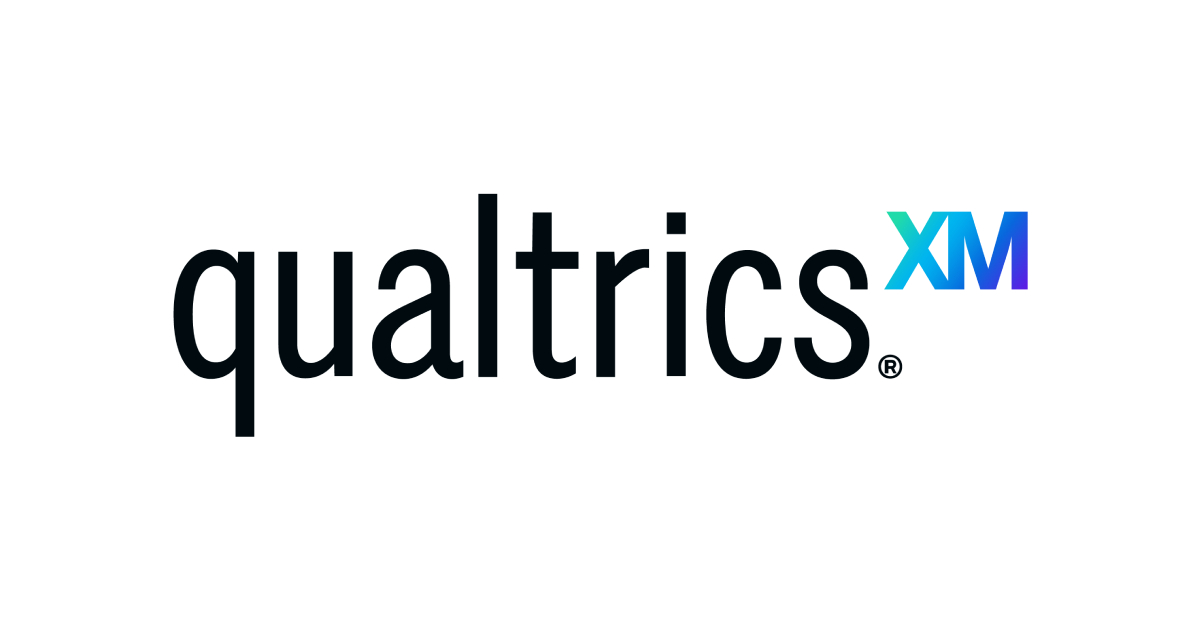 2024. 11. 18.
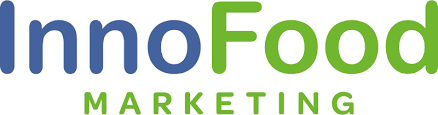 Materials and Methods I.
Online questionnaire survey  Qualtrics

Data collection  InnoFood Marketing Ltd. (professional market research company) 

Purpose: examine consumer preferences towards a national and GI product, paying special attention to the role of ethnocentrism in decision-making.

Extensive literature review + expert interviews (with the president and secretary of the Pálinka National Council) + pilot survey (n=73) to finalize the questionnaire
2024. 11. 18.
Materials and Methods II.
Four-part questionnaire:
(1) behaviour related to the purchase and consumption of pálinka, as well as assessment of the respondents' knowledge of the topic were analysed. 
(2) discret choice experiement (DCE) to measure pálinka-related preferences
(3) CETSCALE (Consumers' Ethnocentric Tendencies Scale) to examine ethnocentrism. 
(4) sociodemographic characteristics of respondents 

Descriptive statistical analysis + latent profile analysis (LPA)

The analysis was performed using the tidyLPA package of the R program
2024. 11. 18.
Materials and Methods III.
2024. 11. 18.
Results I.
Descriptive statistics for CETSCALE statements
Note: only the first four and the last four statements (depending on the average) have been shown
2024. 11. 18.
Results II.
Characterisation of clusters according to socio-demographic characteristics
2024. 11. 18.
Results III.
Consumer groups and their characteristics
2024. 11. 18.
Conclusion
The CETSCALE-values are much higher than the values found in the developed countries  ethnocentrism is present among typical Hungarian pálinka consumers

To obtain a more accurate picture of the Hungarian consumers  cluster analysis was applied, which identified four distinct groups  different corporate strategy

The use of ‘Hungarian’ as a product indicator has become a fashionable marketing tool in Hungary  increasing demand for national and regional foodstuffs

In order to target new consumer groups, it may be more favourable for companies to emphasize the presence of a brand or GI to a greater degree
Thank you for your attention!
zalan.maro@uni-corvinus.hu